Föräldramöte MSSK

2025-0*-**
Agenda
hh:mm – hh:mm Info från MSSK säsongen 2025
hh:mm – hh:mm  Individuella lagmöten
Munksund/Skuthamns SK (MSSK)
Grundad 1932
Totalt ca 380 aktiva spelare samt 70 ledare
Ishockey: 2 damlag (div 3 och DamTrean) och ca 4 träningsgrupper 
Fotboll: 2 herrlag (Div 3 och 5).
17-19 ungdomslag
 www.laget.se/mssk
Sektioner
Huvudstyrelse
Andreas Jakobsson
Flickhockey
Joel Karlsson Forsberg
Damsektion
-
Ungdomssektion
Tim Forsberg
Herrsektion
Stefan Askenryd
Personal inom MSSK
Kanslist, sköter all administration inom klubben
  Stefan Falk
  Mona Sandström
Vaktmästare
	Mikael Bergvall
Alla andra uppgifter görs ideellt.
Ungdomssektionen
Organiserar och driver Domarutbildningar, Fotbollsskola, MSSK-dagen, Sponsring, Material, Samarbeten, Ledarutbildning
Sammankallar: möter föräldrar och ledare
Tillsätter ansvarsroller och grupper
Möter nya lag och föräldrar
Vi söker fler aktiva medlemmar för att hjälpa till med sektionens arbete. (Kontakta Andreas Jakobsson)
Att spela inom föreningen
Medlemsavgift 200 kr ( För familj de två första 200kr/person, resterande 100kr/person) eller 500kr/familj (måste meddela kansliet)
Spelaravgift (Denna förändras pga av ökade kostnader. Har varit samma sen 2014…)

 
Mer info: www.laget.se/mssk
Inbetalning av avgifter
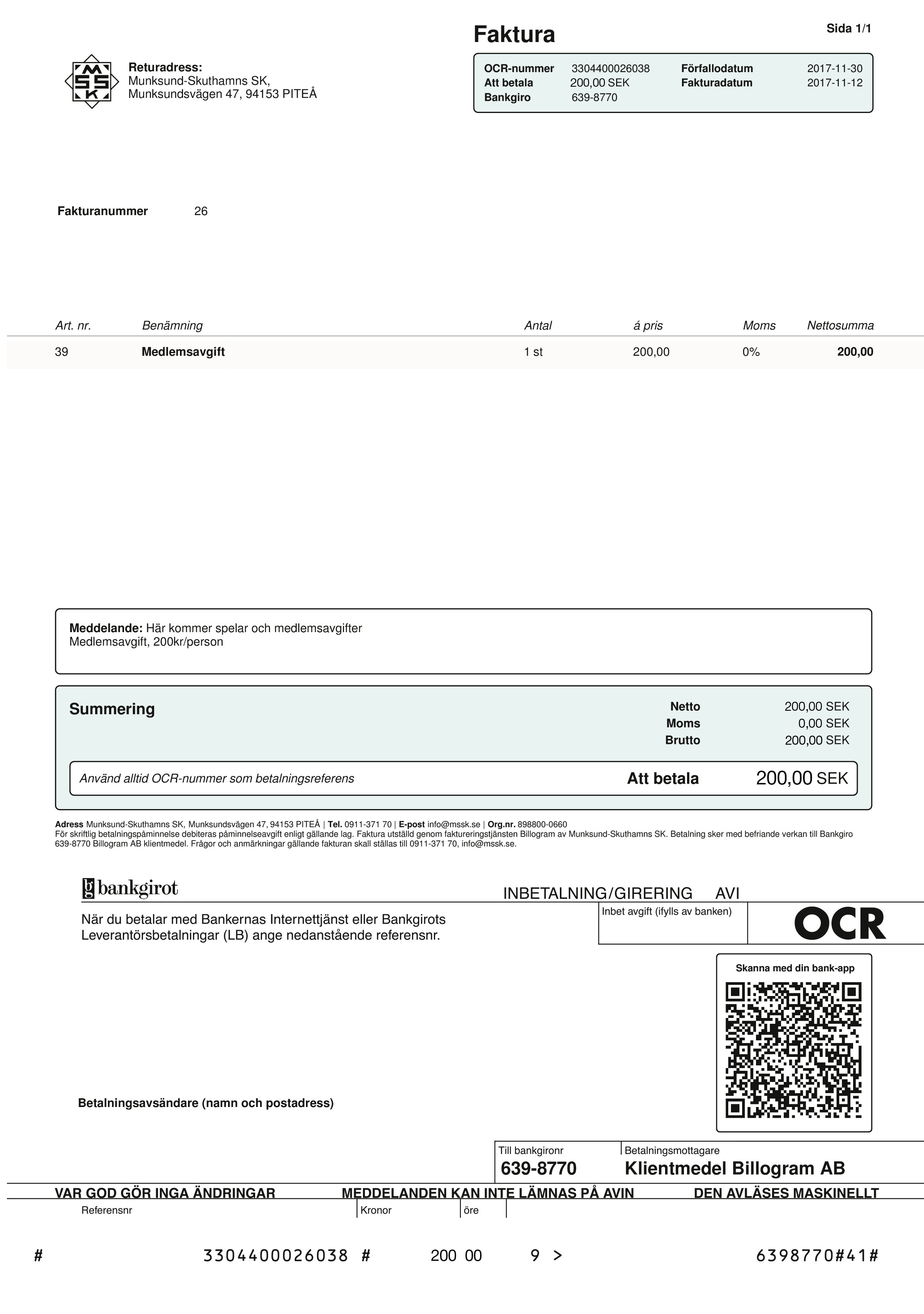 Vi har bytt från Billogram till Ping Payment

Man kommer även att kunna betala via Swish.

OBS! Ej betald medlemsavgift innebär att försäkringarna inte gäller och att spelaren ej får delta på matcher.
Arbetsuppgifter 2025
Mer info angående försäljning kommer på laget.se/MSSK
PSG
MSSK söker ansvarspersoner till PSG för
 Kiosk 
 Matsal
 Logi
Detta är istället för de "vanliga" arbetspassen under PSG. Man jobbar fler timmar men man har mer frihet att se era barn spela. Men har man flera barn som spelar kan ju detta vara ett alternativ
För mer info, kontakta Andreas Jakobsson andreas.jakobsson@mssk.se
Det kommer även att hållas att ett möte om PSG under våren.
Försäljning
Ravelli, vår
Handlarna i Piteå jobbar fram ett häften vi får tillbaka mycket mer än vid dreamstar. Upp till 90% går till föreningen.​ Höst (anars toapapper?)
​
Vad betalar vi för
Kansli
Skötsel av planer och lokaler
Lokalhyror av ex. fotbollshallen
Material – bollar och träningsmaterial
Cuper – Examenscupen och PSG
Lagpeng. 2025
Händelser 2025
Årsmöte för alla medlemmar (2025-03-30)
Domarutbildning födda 11 (TBD)
Valborgsfirande F11 (2025-04-30)
Fotbollsskola födda 16-18/6, 23-25/6 
MSSK-dagen P13 (2024-09-xx)
Ungdomsstyrelse
Här håller vi på att definera roller, Det finns många platser lediga!​
Utbildningar​
Ekonomiansvarig
Sponsorgrupp​
Levande Park​
Försäljning​
Valborg F11
Fotbollsskola​
PSG​
MSSK dagen​ P13
Egna Cuper?​
Fotbollsutveckling i förening (yngre lag)
Norrbottens Fotbollförbund (NFF) i samverkan med RF-SISU Norrbotten önskar att fler föreningar jobbar med satsningen Fotbollsutvecklare i förening (FU-IF)! Satsningen är en rekommendation från Svenska Fotbollförbundet och genomförs i alla distrikt i Sverige.
Sanna Lövgren kommer att vara detta i MSSK 2025.
Kommer att vara främst att prioritera nya lagen för säsongen som ska spela 3v3.
Men något av de övriga 3v3 och eventuellt något av 5v5 lagen kommer av dessa aktiviteter att kunna genomföras i mån av tid:
Träningsbesök
Inspirationspass (träningsupplägg)
Matchbesök
Ledarmöte och samtal
Hör av er till Sanna om något av detta önskas. Annars tar hon kontakt och gör besök. (Mail: Sanna_637@hotmail.com)
Huvudstyrelse
Ordförande Andreas Jakobsson
Kassör
Ungdomssektionsordförande Herrsektionsordförande Damsektionsordförande Hockeysektionsordförande2 styrelseledamöter
Valberedning
Informationsplattform
Laget.se/MSSK för information till laget (tränare, lagledare, f-grupp, webmaster)​
OBS! Prenumerera på kalender för Träningar​, matcher etc.  
Nyheter​
Försäljning​
Närvaro​
WhatsApp (MSSK ledargrupp)
Fogis
Digitala lagkassan (Kassör)​
Teampay = kassaregister​
(COOP konto)​
Targetaid, insamlingar huvudsakligen för föreningar
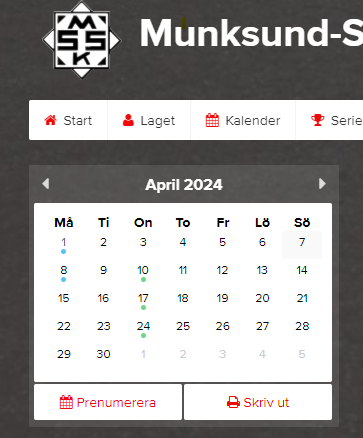 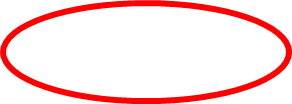 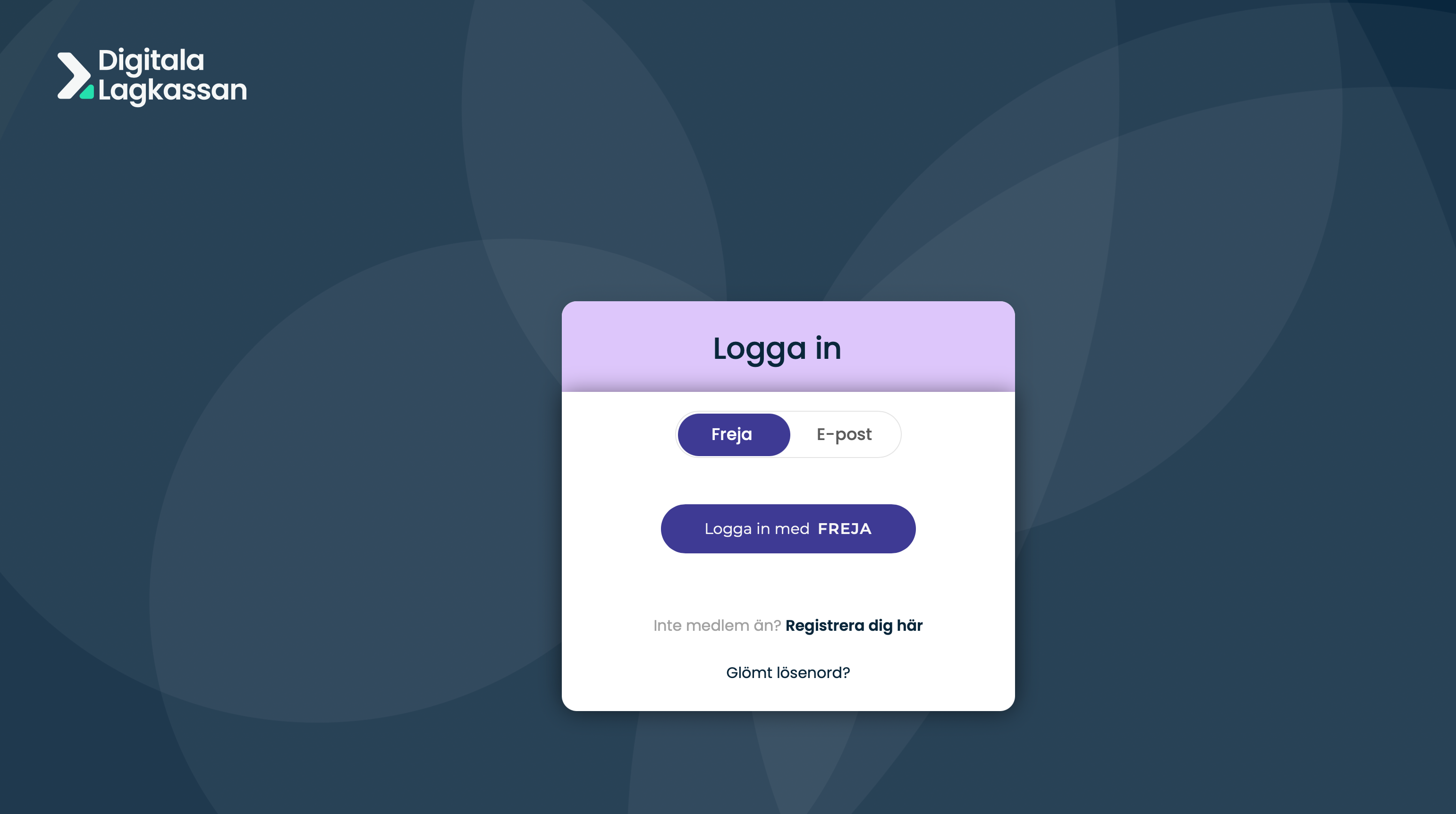 Digitala lagkassan​
En kassör som är admin (kräver Freja som inlogg)
Alla vårdnadshavare kan få access för att se​ saldo
Kommer att ha en separat utbildning för kassörer​
Slipper ha lagkassor på sidan om!​ (Förbjudet enligt lag!)
Exempel på digitala lagkassan
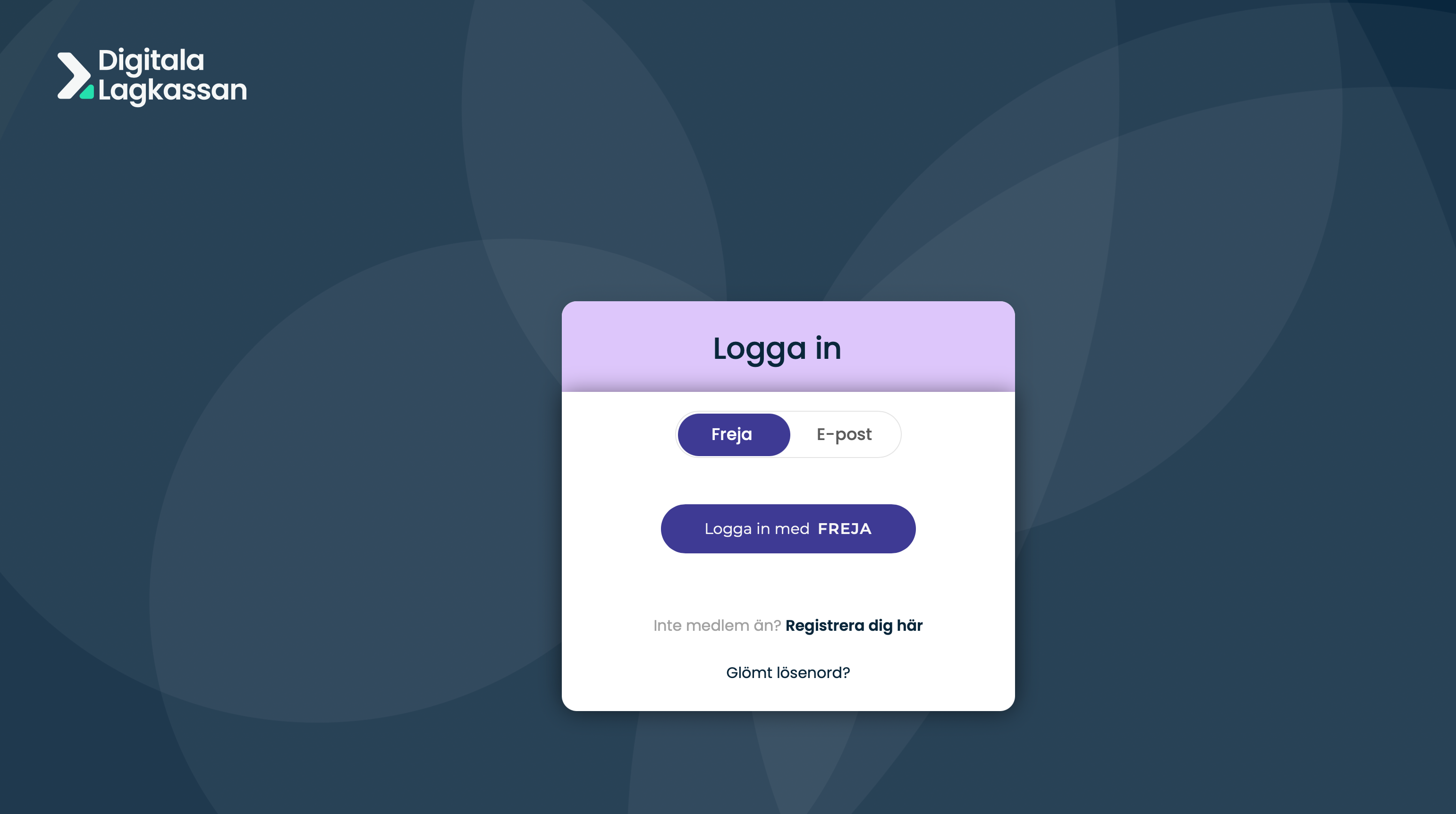 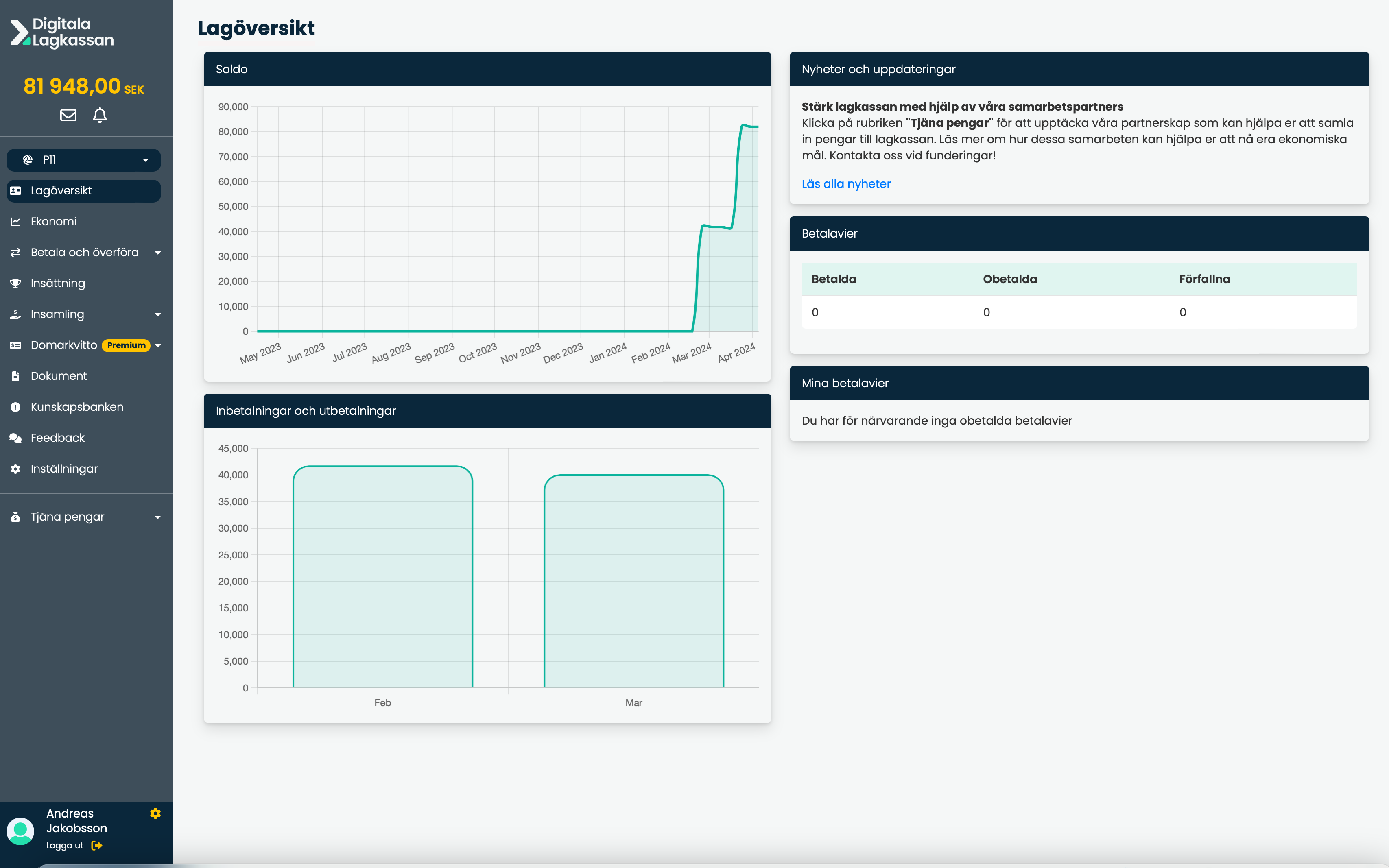 Försäljning via Teampay
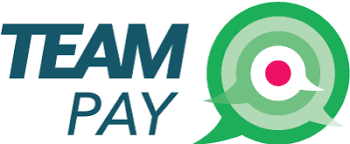 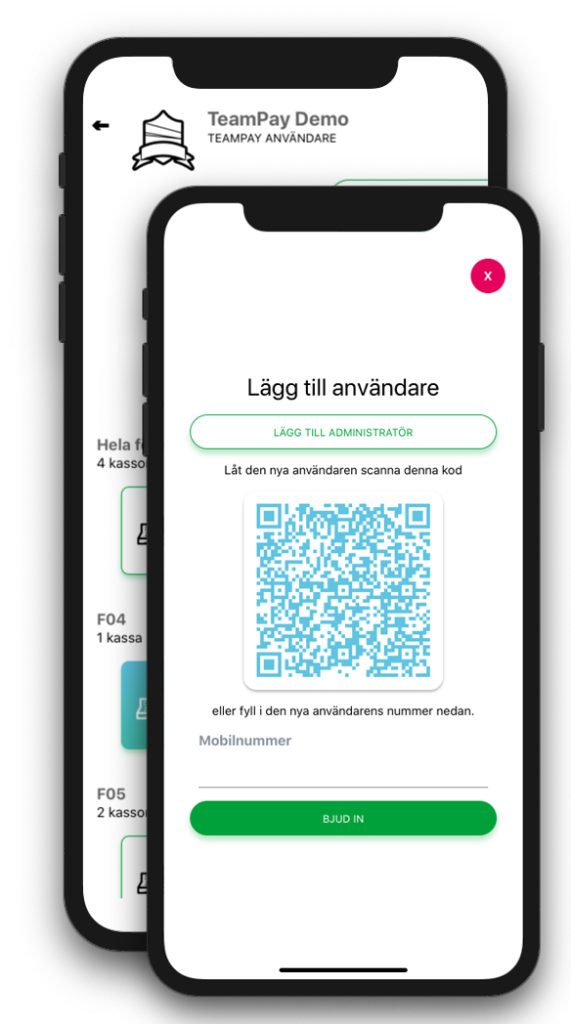 Organisation i ett lag​
Tränare​
Lagledare​ 
Kassör​
Föräldragrupp​
Info​
Representanter till Ungdomssektion och Levande Park
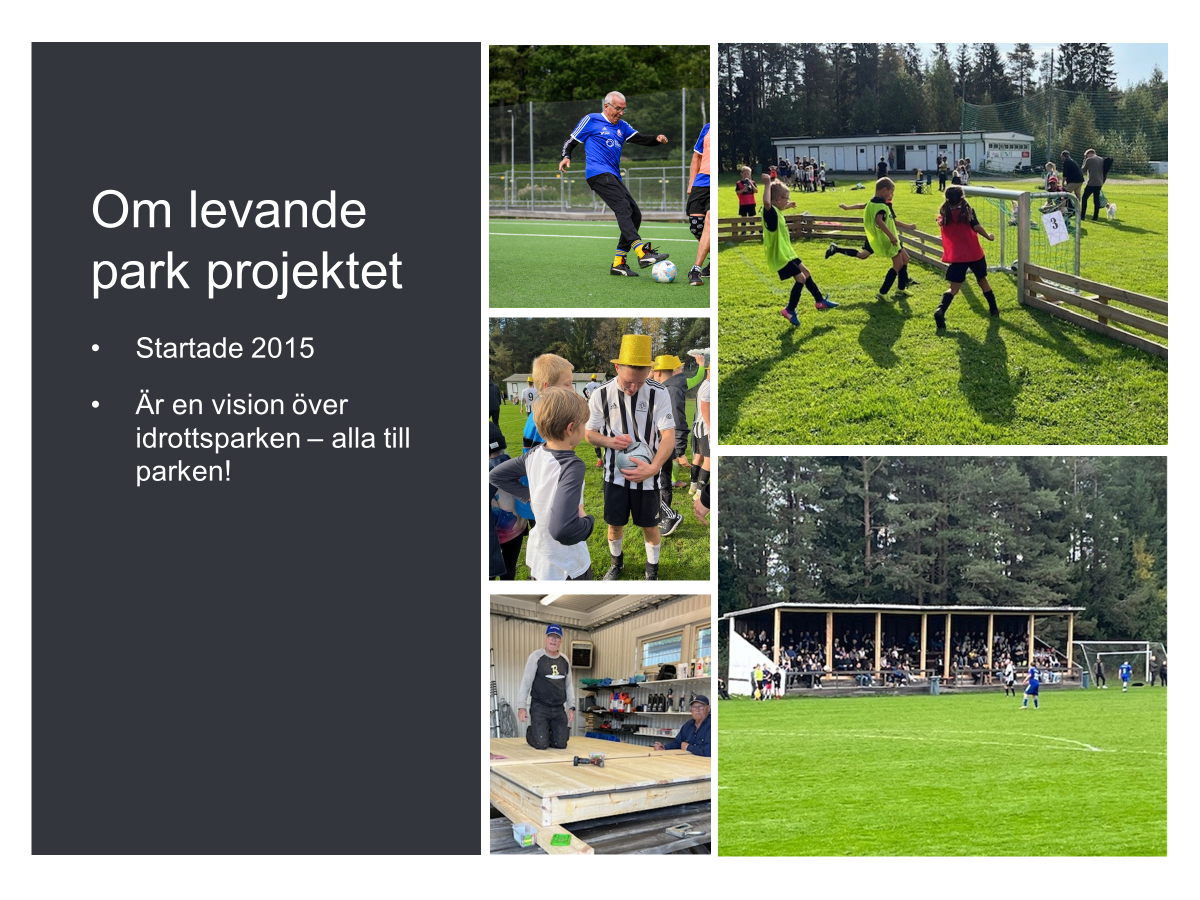 Levande Park
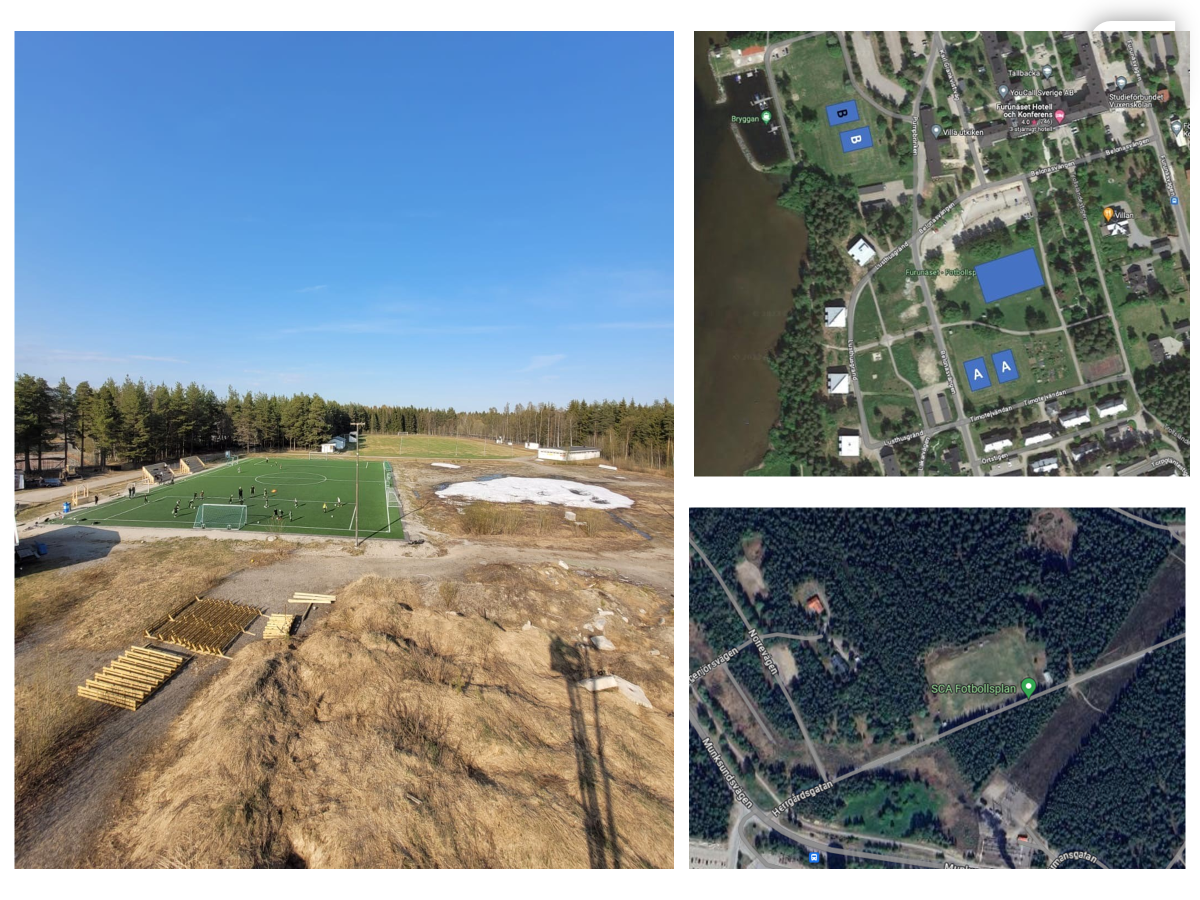 Om levande park projektet
Steg 1: 7-manna konstgräsplan – genomfördes 2017
I projektet – läktare, bänkar, kiosk, materialrum, renoveringar, avbytarbås, flytt av lampor. 
Steg 2: 9-manna gräsplan
Steg 3: göra kringytor med staket, 3 manna planer, parkering, trivselytor,?
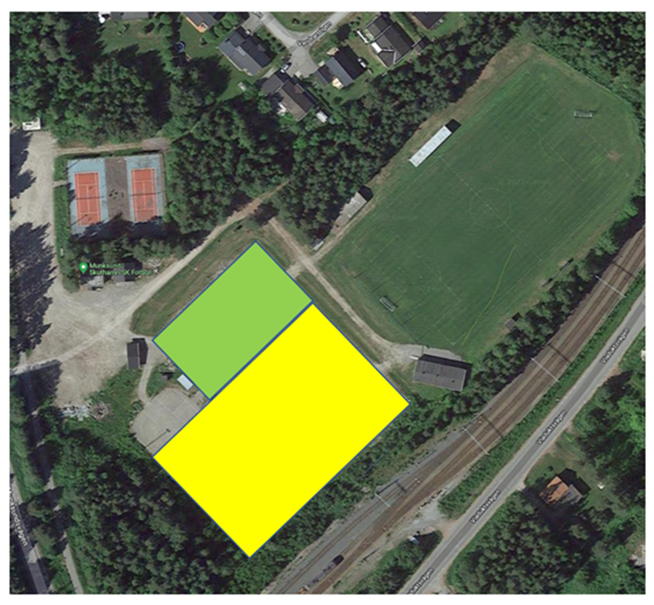 Nuläge ekonomi steg 2 - gräsplan
Kostnad 
1,2 miljoner för helentreprenad
Intäkter 
150 000 kr Piteå kommun
150 000 kr Svenska fotbollsförbundet
200 000 kr Idrottsförbundet
100 000 kr Sparbanken Nord
35 000 kr Pite Energi 
200 000 kr MSSK:s insats
Totalt 835 000 kr
Nuläge organisationsteg 2 - gräsplan
Pågående!
Anmälan till messanger grupp ”Levande park 2024” eller andreas.jakobsson@mssk.se
Frågor ?